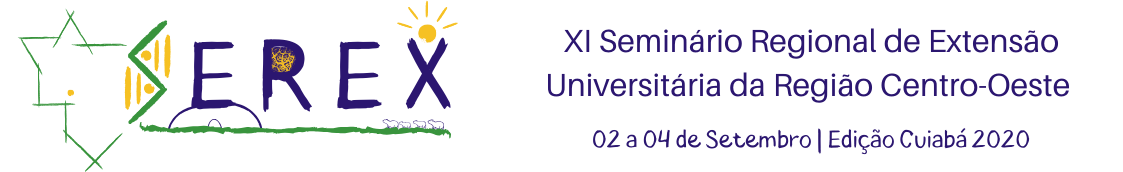 TITULO DO TRABALHO
Nome do Primeiro Autor¹, Nome(s) do(s) Coautor(es)²
Nome do Coordenador³
Afiliações: Titulação, Faculdade, IES e e-mail
INTRODUÇÃO
Praesent vel fringilla mi. Integer fringilla fermentum erat in blandit. Nullam malesuada elit at libero malesuada sodales. Suspendisse diam ligula, tincidunt sit amet enim id, scelerisque finibus eros. In accumsan sodales nunc, rutrum efficitur neque blandit non. Suspendisse quis nibh quis mi mattis bibendum. Ut finibus id nunc rutrum dapibus. Praesent tincidunt ornare pharetra. Etiam pellentesque nibh a arcu sollicitudin, ac varius metus faucibus. Nam auctor magna dui, a sodales ex pellentesque et. Ut congue nibh id dui accumsan, sed ultrices turpis eleifend. Aliquam id neque dapibus est rhoncus efficitur. Pellentesque mauris tortor, aliquet eu nisi quis, commodo maximus urna. Sed nec neque eu arcu ornare suscipit.
Praesent vel fringilla mi. Integer fringilla fermentum erat in blandit. Nullam malesuada elit at libero malesuada sodales. Suspendisse diam ligula, tincidunt sit amet enim id, scelerisque finibus eros. In accumsan sodales nunc, rutrum efficitur neque blandit non. Suspendisse quis nibh quis mi mattis bibendum. Ut finibus id nunc rutrum dapibus. Praesent tincidunt ornare pharetra. Etiam pellentesque nibh a arcu sollicitudin, ac varius metus faucibus. Nam auctor magna dui, a sodales ex pellentesque et. Ut congue nibh id dui accumsan, sed ultrices turpis eleifend. Aliquam id neque dapibus est rhoncus efficitur. Pellentesque mauris tortor, aliquet
RESULTADOS E DISCUSSÃO

Lorem ipsum dolor sit amet, consectetur adipiscing elit. Pellentesque eget pharetra dui. Cras pulvinar tincidunt velit sit amet ultrices. Curabitur ullamcorper dolor nec nisl sollicitudin condimentum. Morbi malesuada risus sit amet lacus suscipit lacinia. Donec odio lacus, viverra vel gravida ut, tristique sit amet dolor. Pellentesque vitae enim ex. Quisque varius arcu ac neque placerat, non vehicula justo rutrum. Class aptent taciti sociosqu ad litora torquent per conubia nostra, per inceptos himenaeos.
. Class aptent taciti sociosqu ad litora torquent per conubia nostra, per inceptos himenaeos.
. Class aptent taciti sociosqu ad litora torquent per conubia nostra, per inceptos himenaeos.
CONSIDERAÇÕES FINAIS

Lorem ipsum dolor sit amet, consectetur adipiscing elit. Pellentesque eget pharetra dui. Cras pulvinar tincidunt velit sit amet ultrices. Curabitur ullamcorper dolor nec nisl sollicitudin condimentum. Morbi malesuada risus sit amet lacus suscipit lacinia. Donec odio lacus, viverra vel gravida ut, tristique sit amet dolor. Pellentesque vitae enim ex. Quisque varius arcu ac neque placerat, non vehicula justo rutrum. Class aptent taciti sociosqu ad litora torquent per conubia nostra, per inceptos himenaeos.
OBJETIVO(S)

Vestibulum commodo nibh orci, sit amet suscipit nisl efficitur vel. Nam hendrerit blandit vehicula. Ut quis pretium massa. Maecenas tristique eu urna a consectetur. 
Quisque scelerisque, quam non vestibulum feugiat, dui lectus malesuada nulla, vel fermentum libero lacus non leo.
Quisque varius arcu ac neque placerat, non vehicula justo rutrum. Class aptent taciti sociosqu ad litora torquent per conubia nostra, per inceptos himenaeos.
Lorem tempor eros, vitae molestie dui risus in orci. Mauris vitae libero diam. Vestibulum sit amet ultricies neque. Aliquam 
Lorem tempor eros, vitae molestie dui risus in orci. Mauris vitae libero diam. Vestibulum sit amet ultricies neque. Aliquam 
Lorem tempor eros, vitae molestie dui risus in orci. Mauris vitae libero diam. Vestibulum sit amet ultricies neque. Aliquam
REFERÊNCIAS BIBLIOGRÁFICAS

Lorem ipsum dolor sit amet, consectetur adipiscing elit. Pellentesque eget pharetra dui. Cras pulvinar tincidunt velit sit amet ultrices. Curabitur ullamcorper dolor nec nisl sollicitudin condimentum. Morbi malesuada risus sit amet lacus suscipit lacinia. Donec odio lacus, viverra vel gravida ut, tristique sit amet dolor. Pellentesque vitae enim ex. Quisque varius arcu ac neque placerat, non vehicula justo rutrum. Class aptent taciti sociosqu ad litora torquent per conubia nostra, per inceptos himenaeos.
METODOLOGIA

Donec velit quam, sollicitudin ac facilisis eget, vehicula eget elit. In sit amet rhoncus nunc, nec semper lorem. Donec ut justo tortor. Vivamus egestas sem ex, vitae ultricies nulla consequat id. Aliquam erat volutpat. Sed dictum magna ut lorem convallis, at molestie tellus sodales. Maecenas sed tellus bibendum felis ullamcorper vestibulum gravida nec ante. Nulla efficitur leo eget imperdiet vulputate. Sed sodales, dui vel pretium accumsan, libero lorem tempor eros, vitae molestie dui risus in orci. Mauris vitae libero diam. Vestibulum sit amet ultricies neque. Aliquam id nisi gravida justo scelerisque finibus at vitae dolor.lorem tempor eros, vitae molestie dui risus in orci. Mauris vitae libero diam.
molestie dui risus in orci. Mauris vitae libero diam. Vestibulum sit amet ultricies neque. Aliquam id nisi gravida justo scelerisque finibus at vitae dolor.lorem tempor eros, vitae molestie dui risus in orci. Mauris vitae libero diam.
LOGO DA INSTITUIÇÃO